LES DÉFIS DU SEN-STP POUR LA R DESAGREGATION  DES DONNÉES
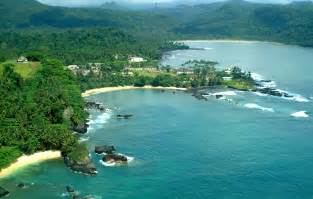 Áurea Rita INE/STP Outubro 2017
BREF CONSIDÉRATIONS SUR SÃO TOMÉ ET PRÍNCIPE
Petit État insulaire situé dans le golfe de Guinée.
Composé de deux îles principales (São Tomé et Príncipe) et divers îlots.
Il a 1001 Km2 de surface totale.
Climat équatorial chaud et humide.
Population totale 193 712 000 habitants.
49,9% de la population a entre 15 et 49 ans
Áurea Rita INE/STP Outubro 2017
SYSTÈME STATISTIQUE NATIONAL  SEN
Le SEN - est composé de l'Institut National de la Statistique et des organismes délégués, qui sont responsables de la production de statistiques sectorielles. Organismes délégués - Composé par secteur deSanté, éducation, agriculture, emploi et affaires sociales et justice.
Áurea Rita INE/STP Outubro 2017
LES DÉFIS DE SEN- STP
Améliorer l'organisation du système statistique national.

Consolider et développer la production statistique.

Développer des ressources humaines, financières et matérielles.
Áurea Rita INE/STP Outubro 2017
AMÉLIORER L'ORGANISATION  DU SEN
Réorganiser le SEN et renforcer ses capacités institutionnelles.
Promouvoir l'information, l'éducation, la communication et le advocacie.
Encourager la coopération et la coordination entre les INS et les organismes délégués afin d'améliorer les données administratives, qui sont l'une des principales sources de  données désagrégés.
Áurea Rita INE/STP Outubro 2017
CONSOLIDER ET DEVELOPPER LA PRODUCTION STATISTIQUE
Améliorer la qualité des données.
Renforcer et développer l'infrastructure statistique et les méthodes de production statistique.
Augmenter la couverture des statistiques sectorielles dans la portée géographique et la desagregation des données.
Sécuriser les archives et promouvoir la diffusion  .
Áurea Rita INE/STP Outubro 2017
DÉVELOPPER DES RESSOURCES HUMAINES, FINANCIÈRES ET MATERNELLES
Renforcement des ressources humainesLa quasi-totalité du personnel de l'INE-STP est composée à 78,6%; économistes, mathématiciens, informaticiens et géographes et seulement 7,1% ont une formation de base en statistique.

Mobiliser des ressources financièresL'INE est un institut mais fonctionne comme une direction et pour realizer bien ses activités (recensements, enquêtes, etc.) dépend du gouvernement et des partenaires de coopération.

Renforcer, moderniser et maintenir les ressources matérielles.Le SEN a  eu beaucoup de problèmes avec les données administratives et la résolution de ce problème se concentre sur les organismes délégués qui ne sont pas adéquatement équipés et formés pour répondre à ce défi.
Áurea Rita INE/STP Outubro 2017
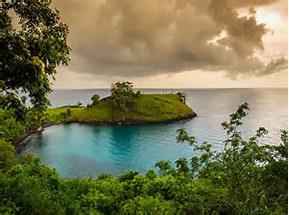 MERCI
Áurea Rita INE/STP Outubro 2017